Siłownie Okrętowe
Krzysztof Buczyński
Grupa S1
Rok IV semestr VII
M/v Lifter
Dane statku:
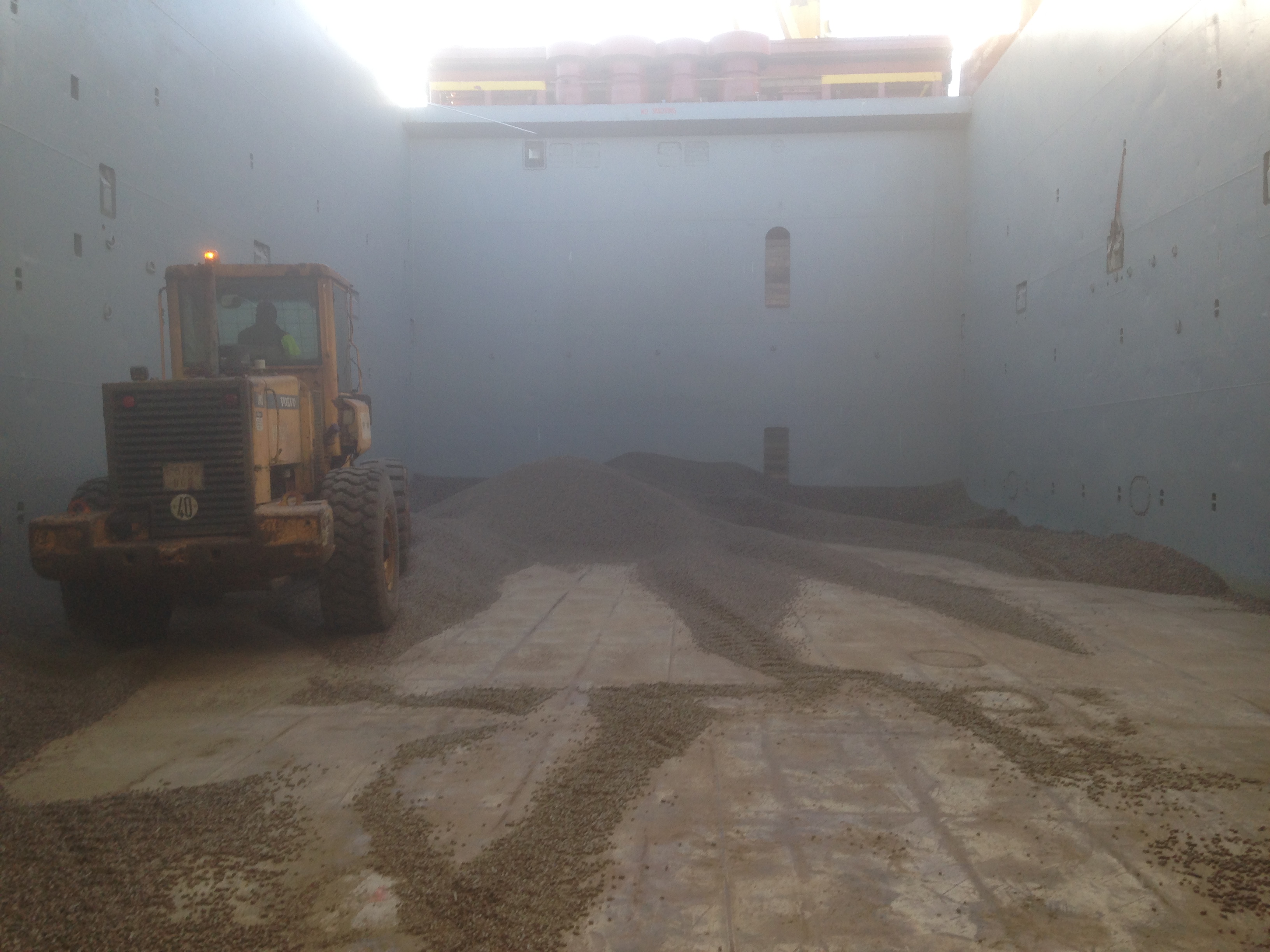 Typ statku: GENERAL CARGO
Rok budowy: 2007
Kraj budowy: Holandia
Długość x Szerokość: 118,55m x 15,2m
DWT: 7778
Prędkość maksymalna: 14,0 węzłów
Moc silnika głównego: 3840 KW
Bandera: Antigua & Barbuda
Znak wywoławczy: V2DD4
IMO: 9414199
Silnik Główny: MAK 8m32
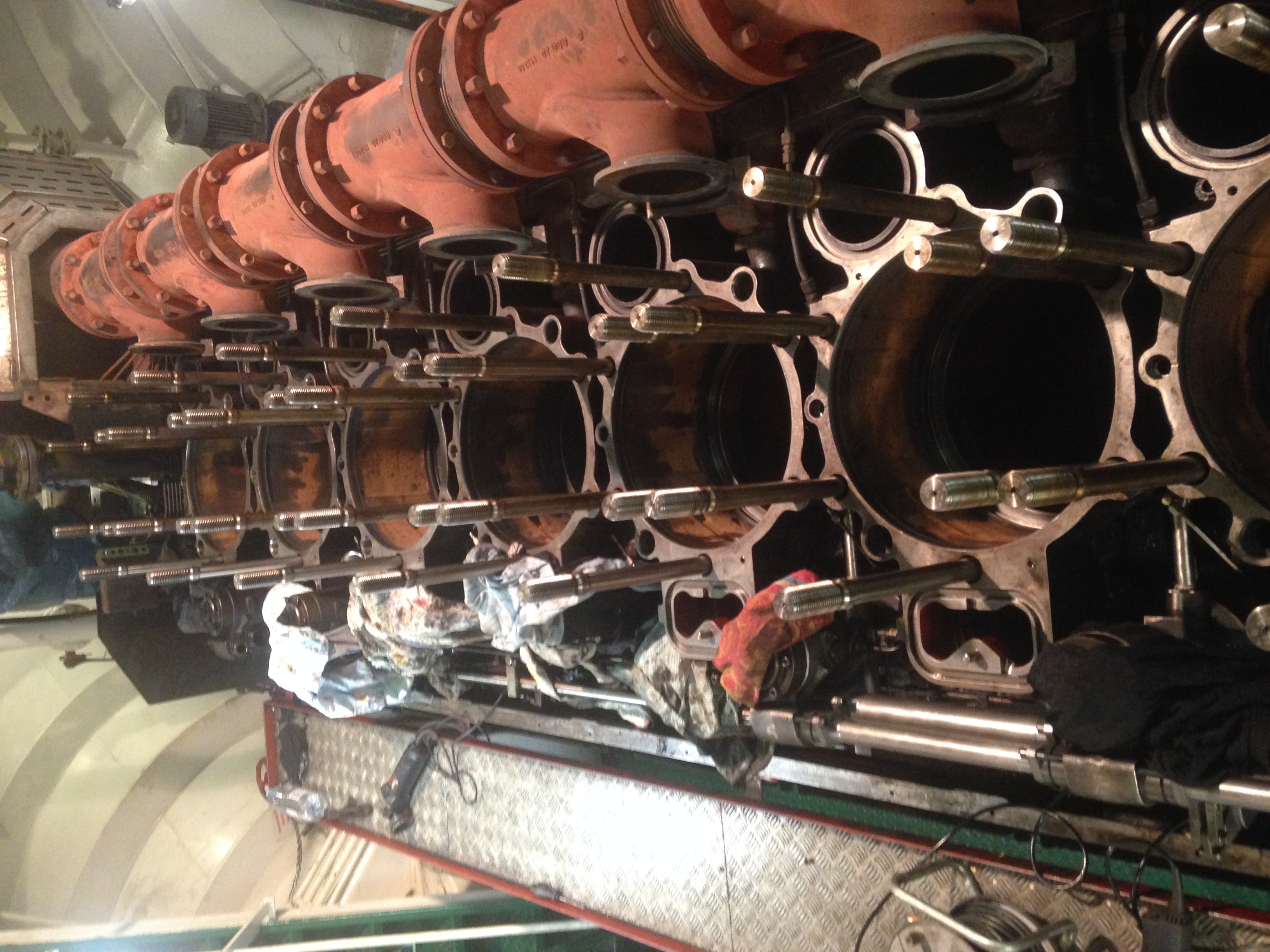 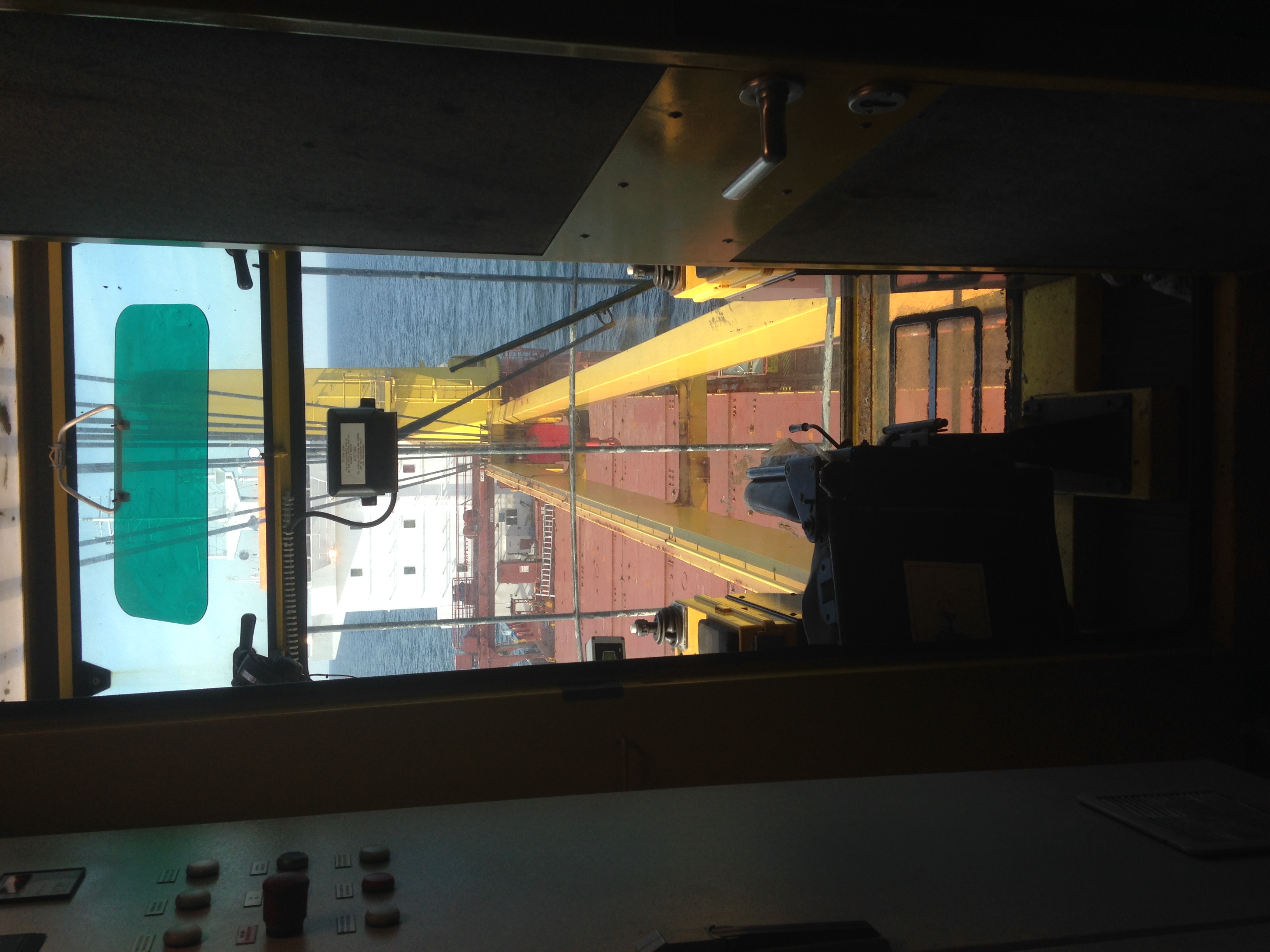 Generatory Prądotwórcze:3 x cummins n-14/260 Kw
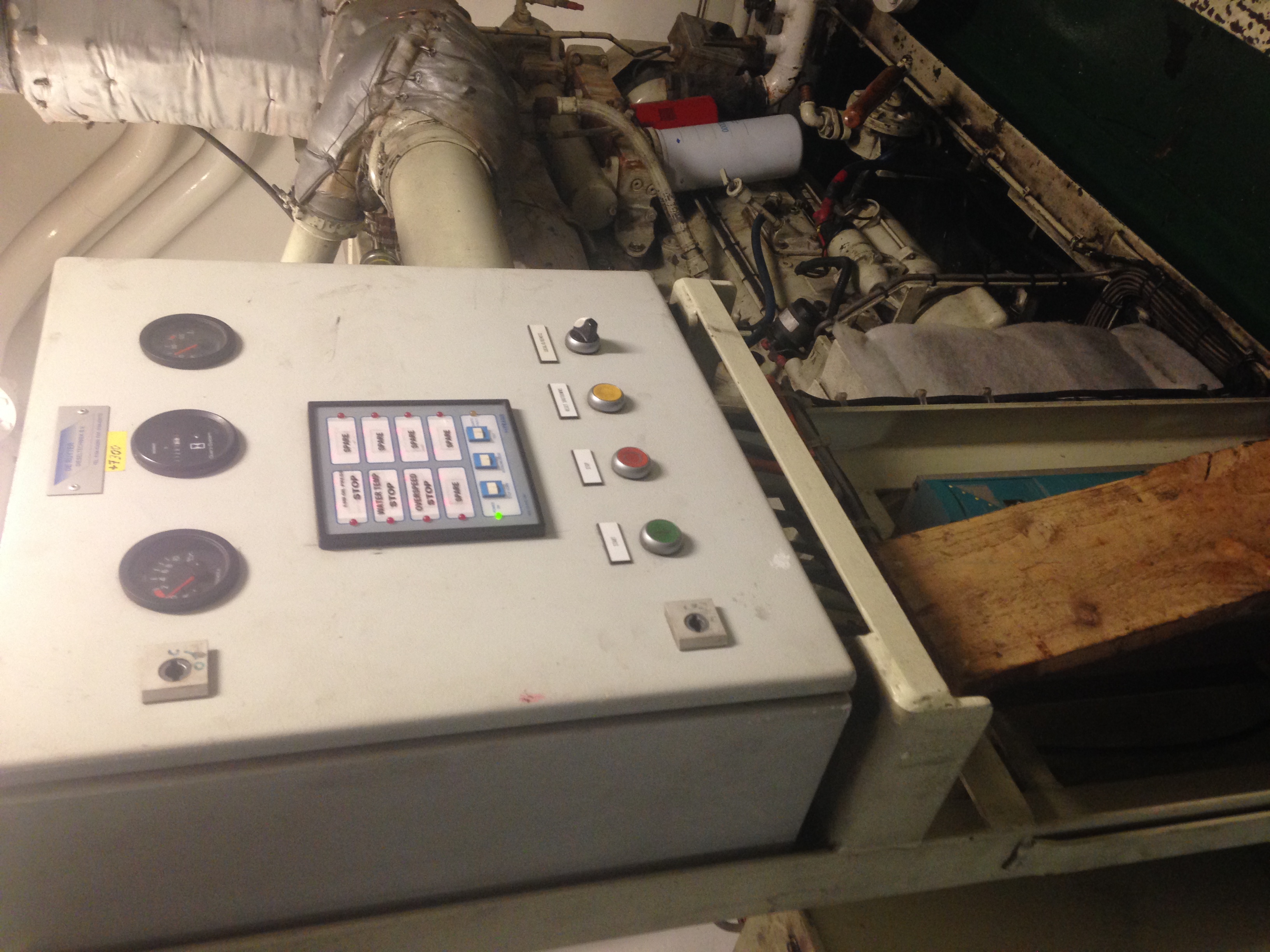 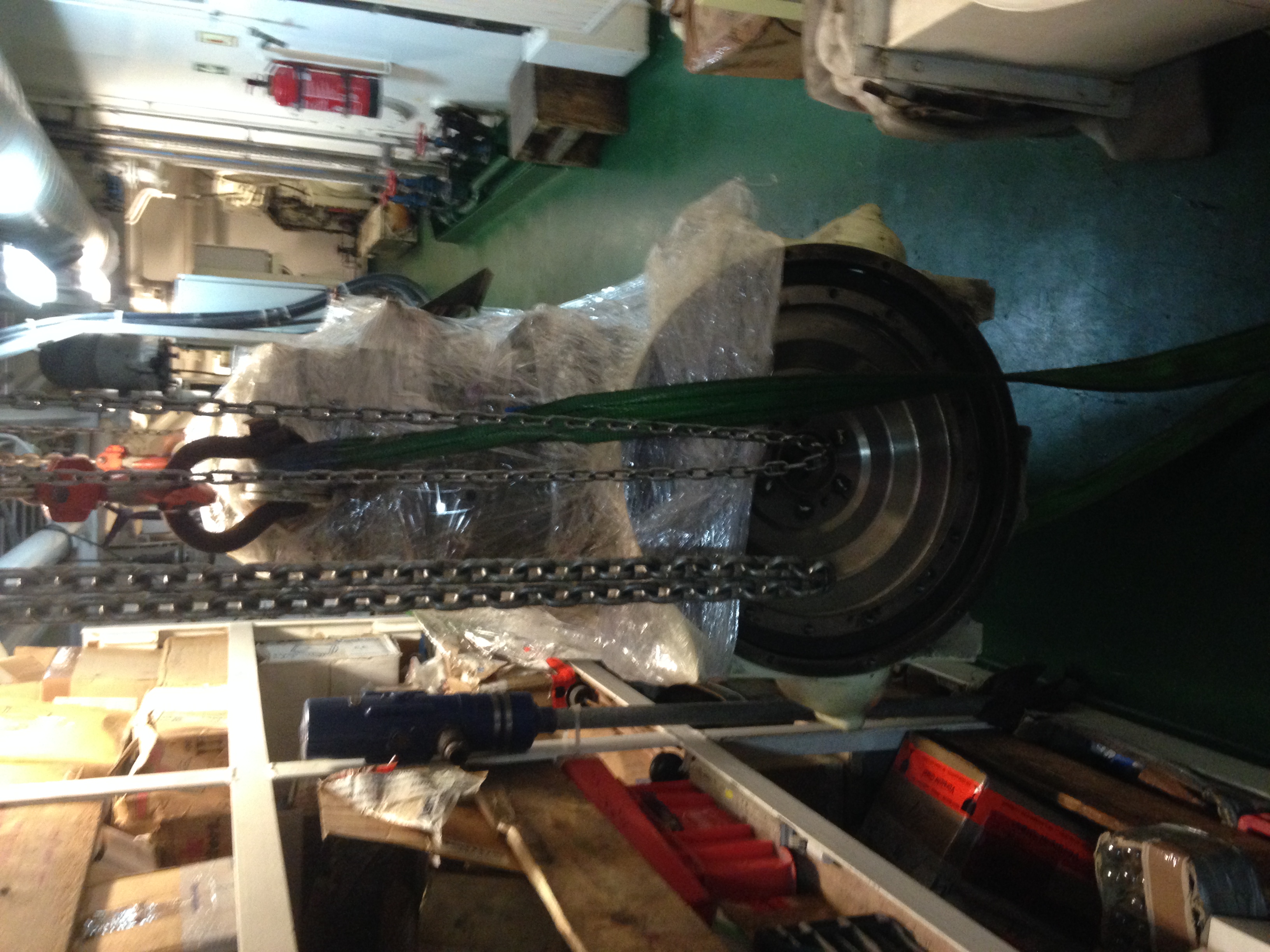 Generator Awaryjny:Cummins 6BT 5.9-66
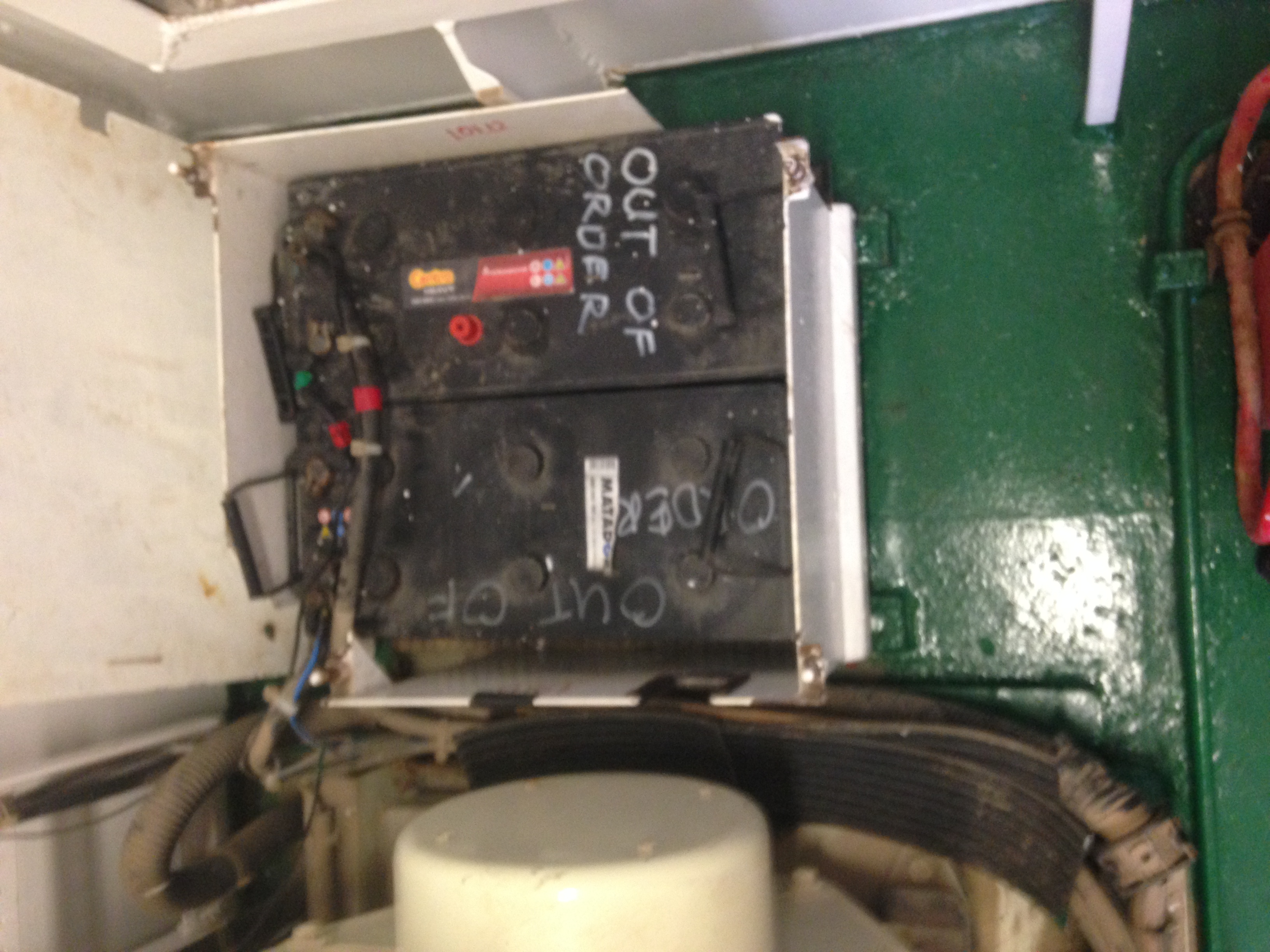 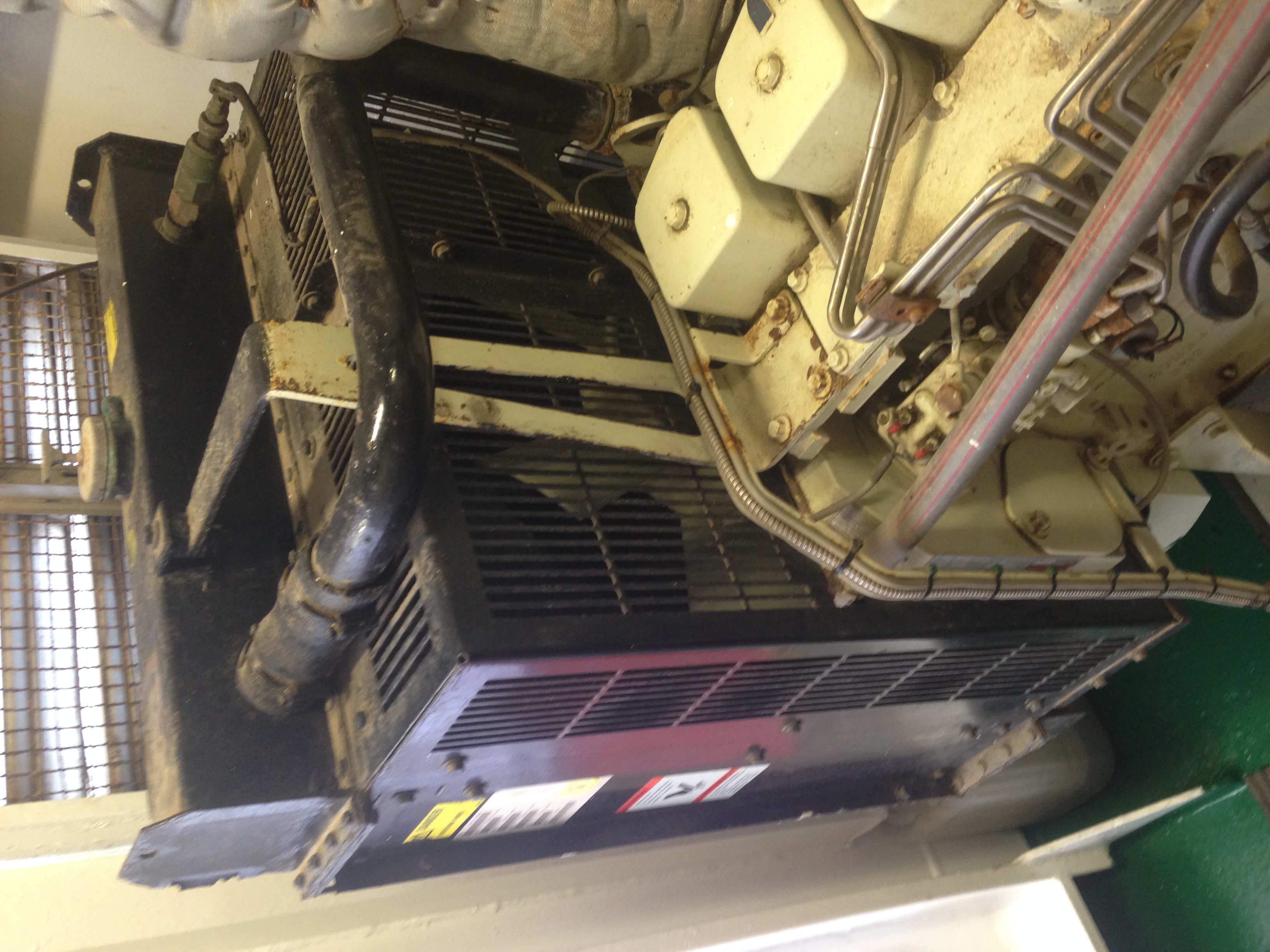 Kocioł wodny Acv compact ca 250
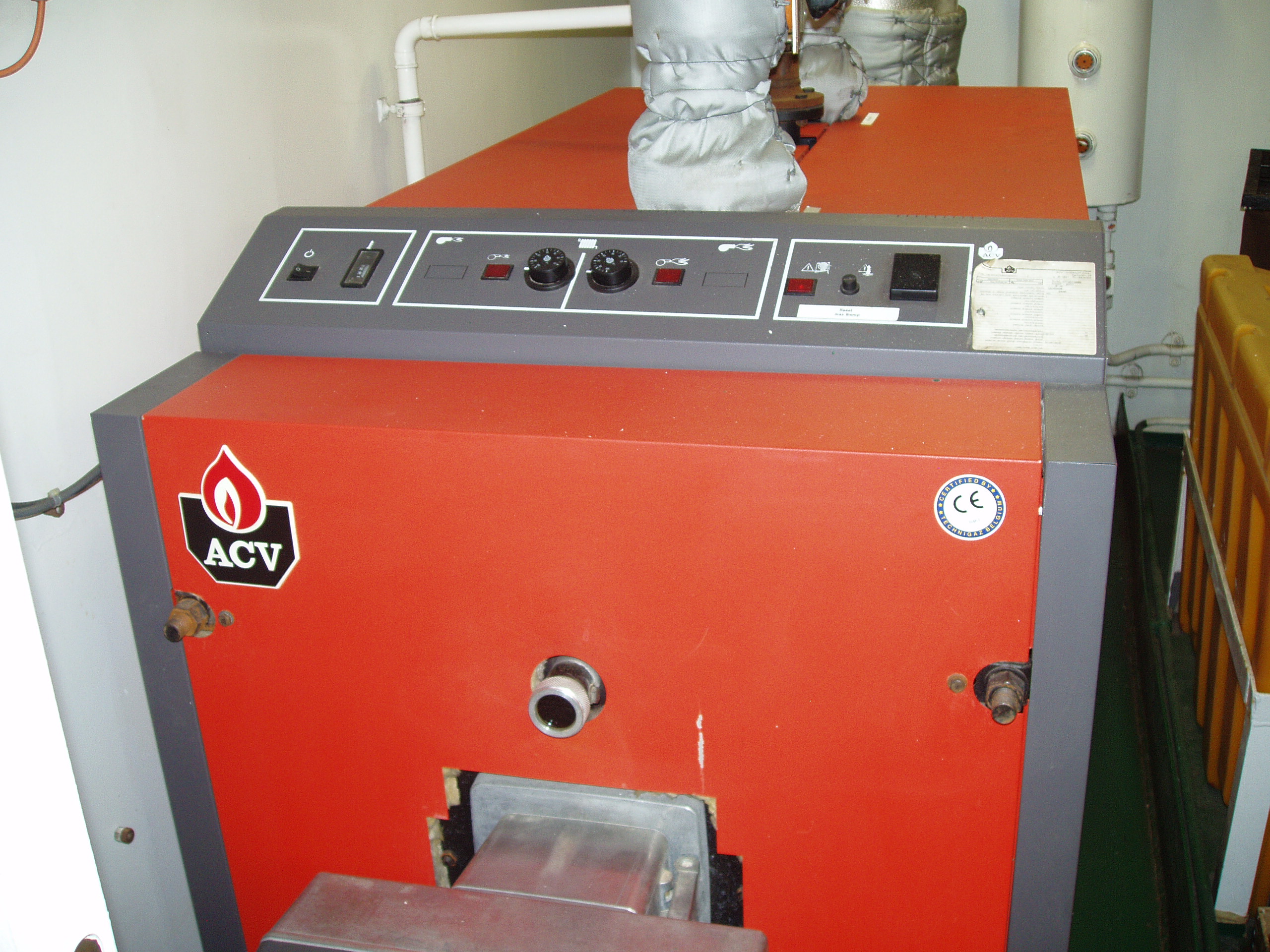 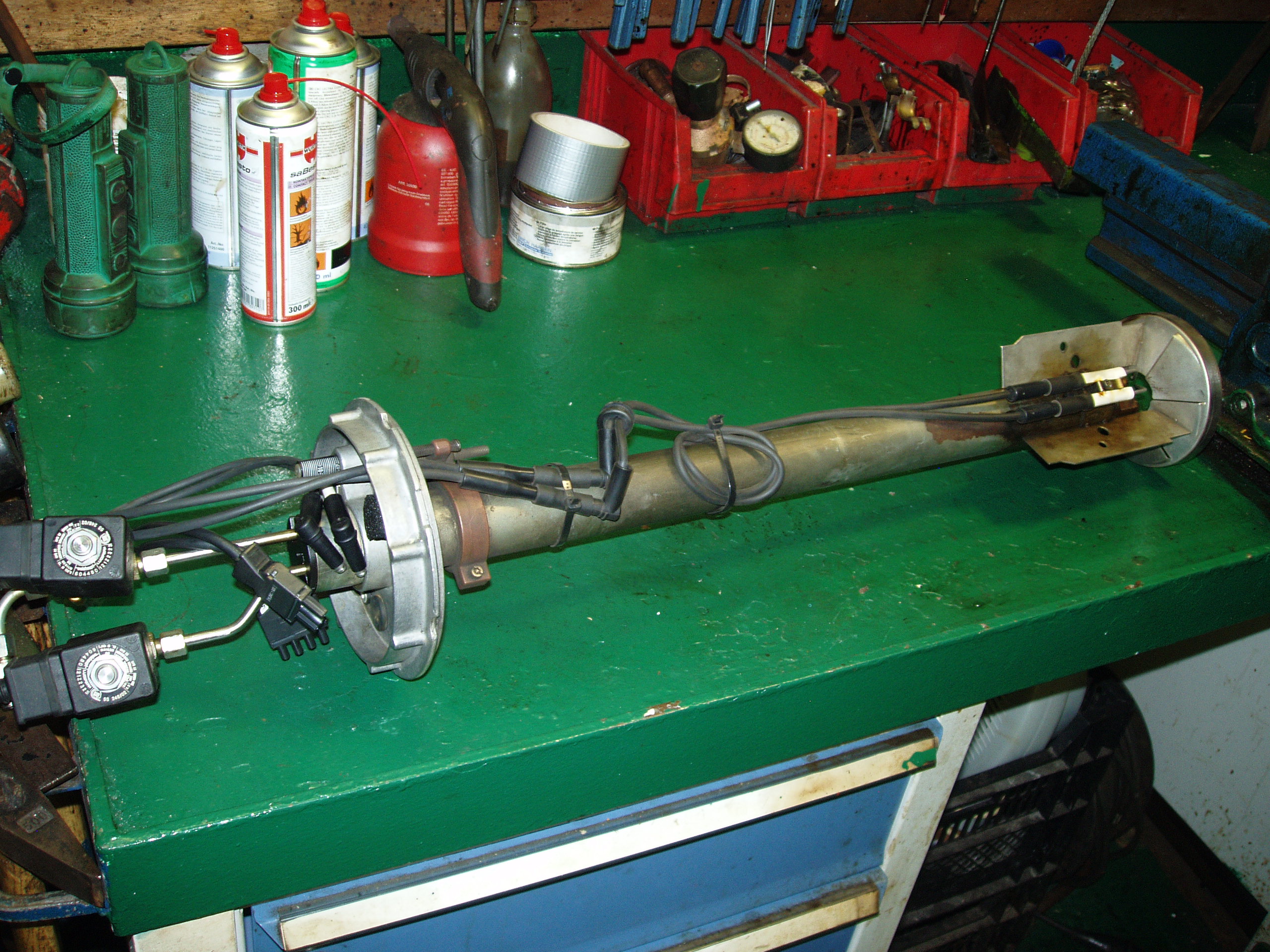 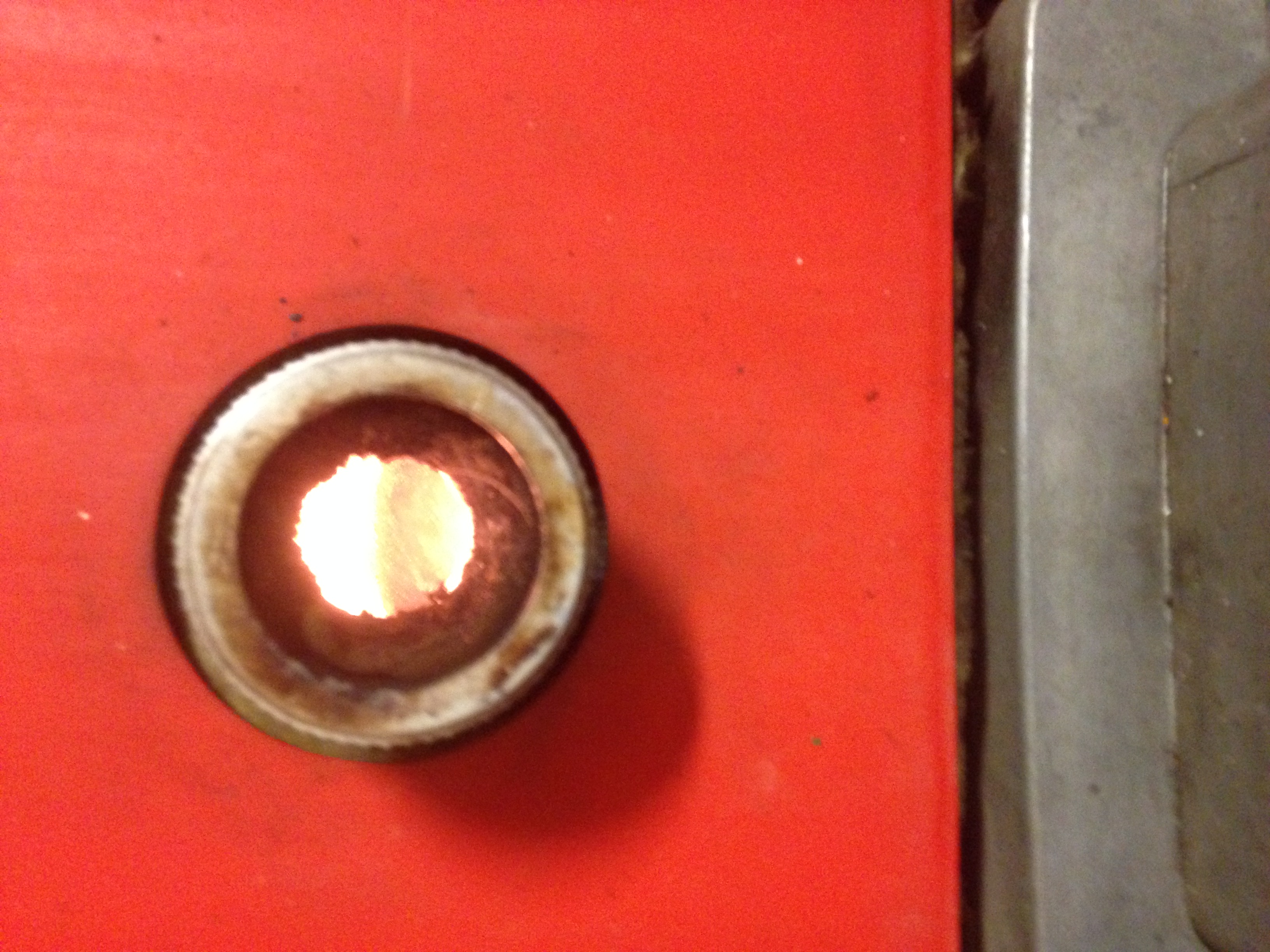 Palnik max weishaupt gmbh wl 40 z-c
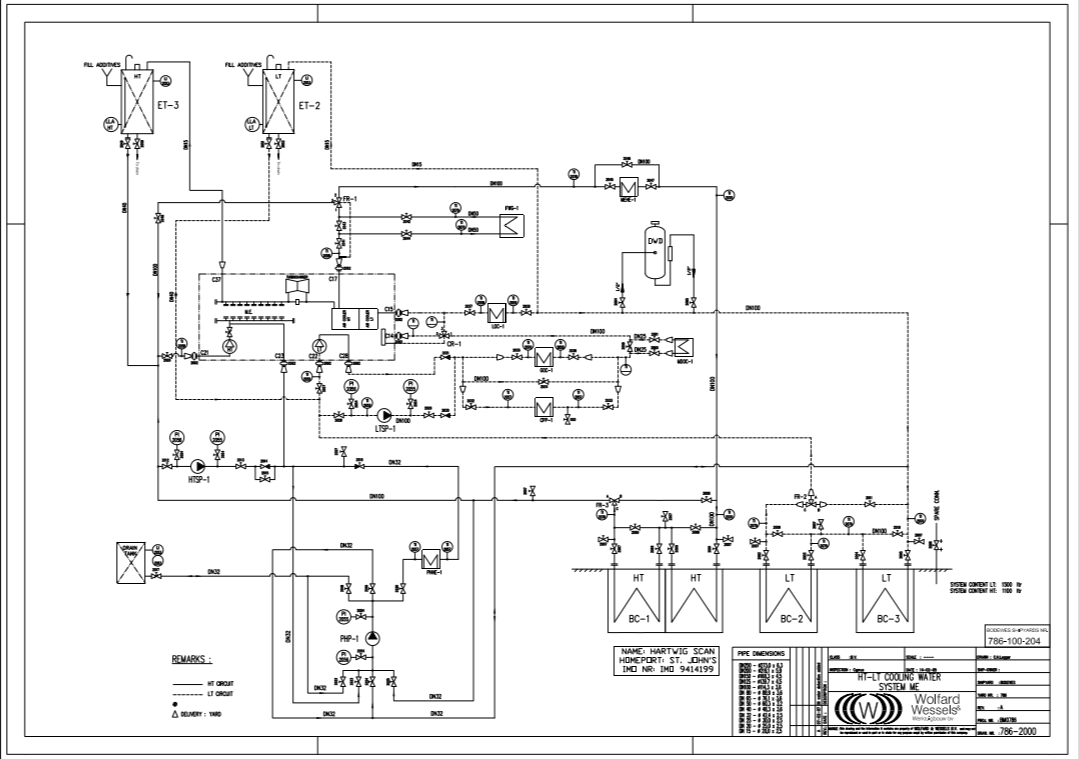 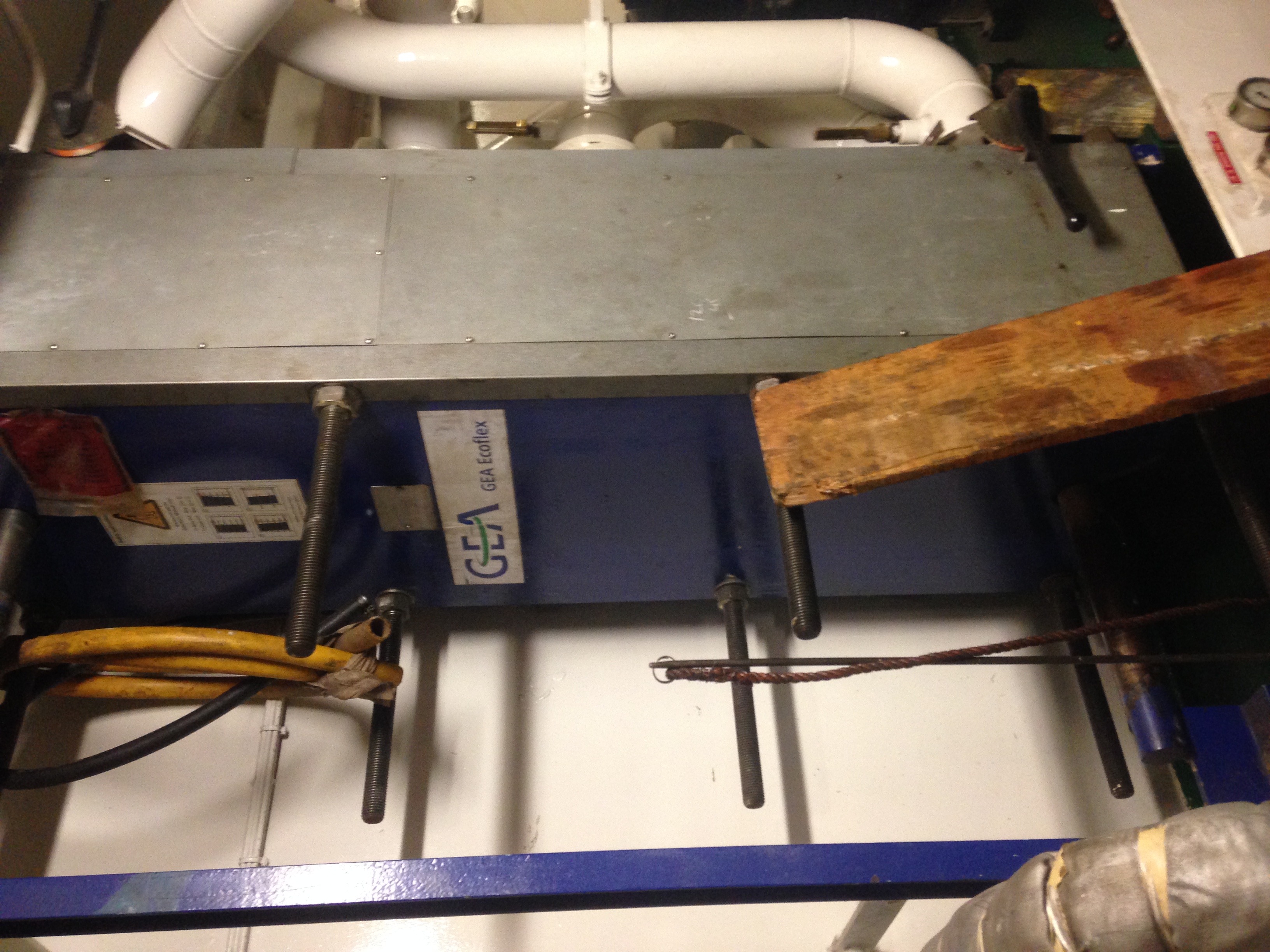 WyparownikAlfa laval jwp 16-c40
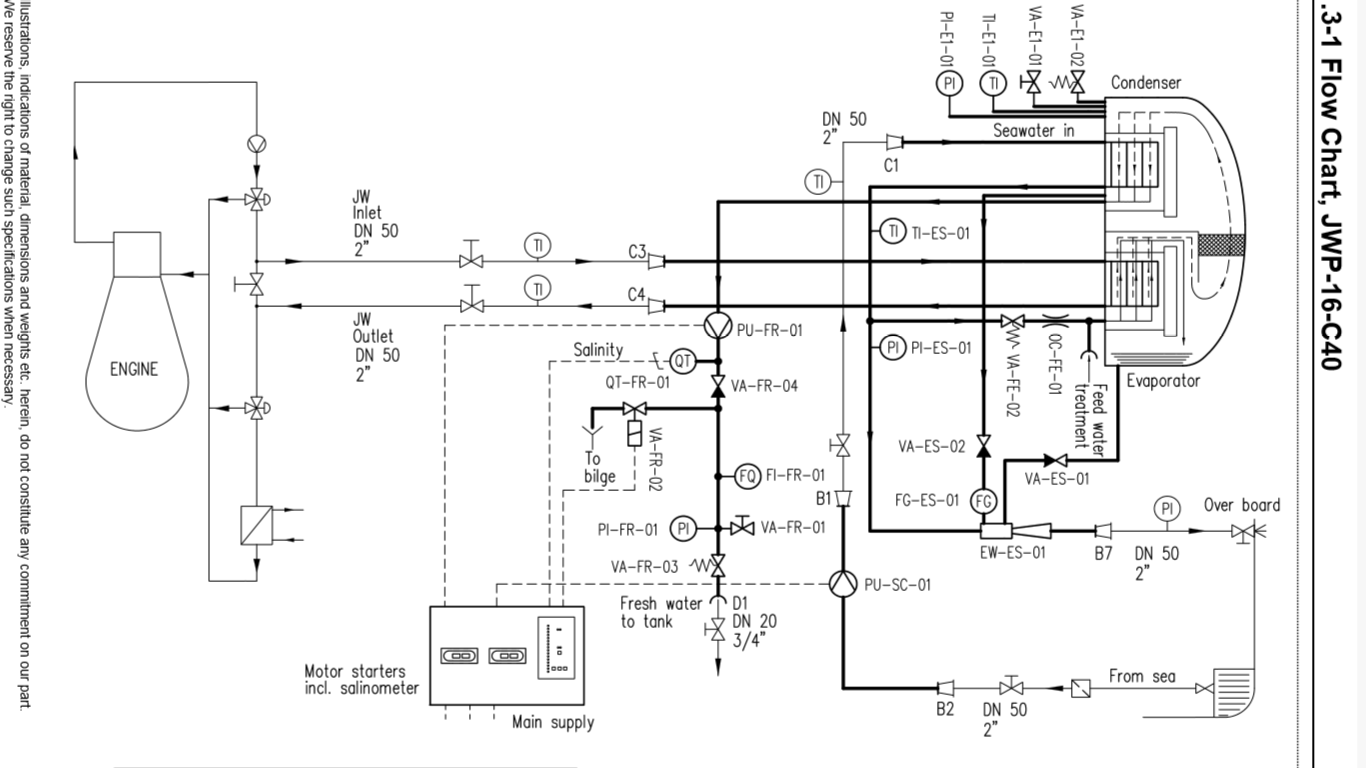 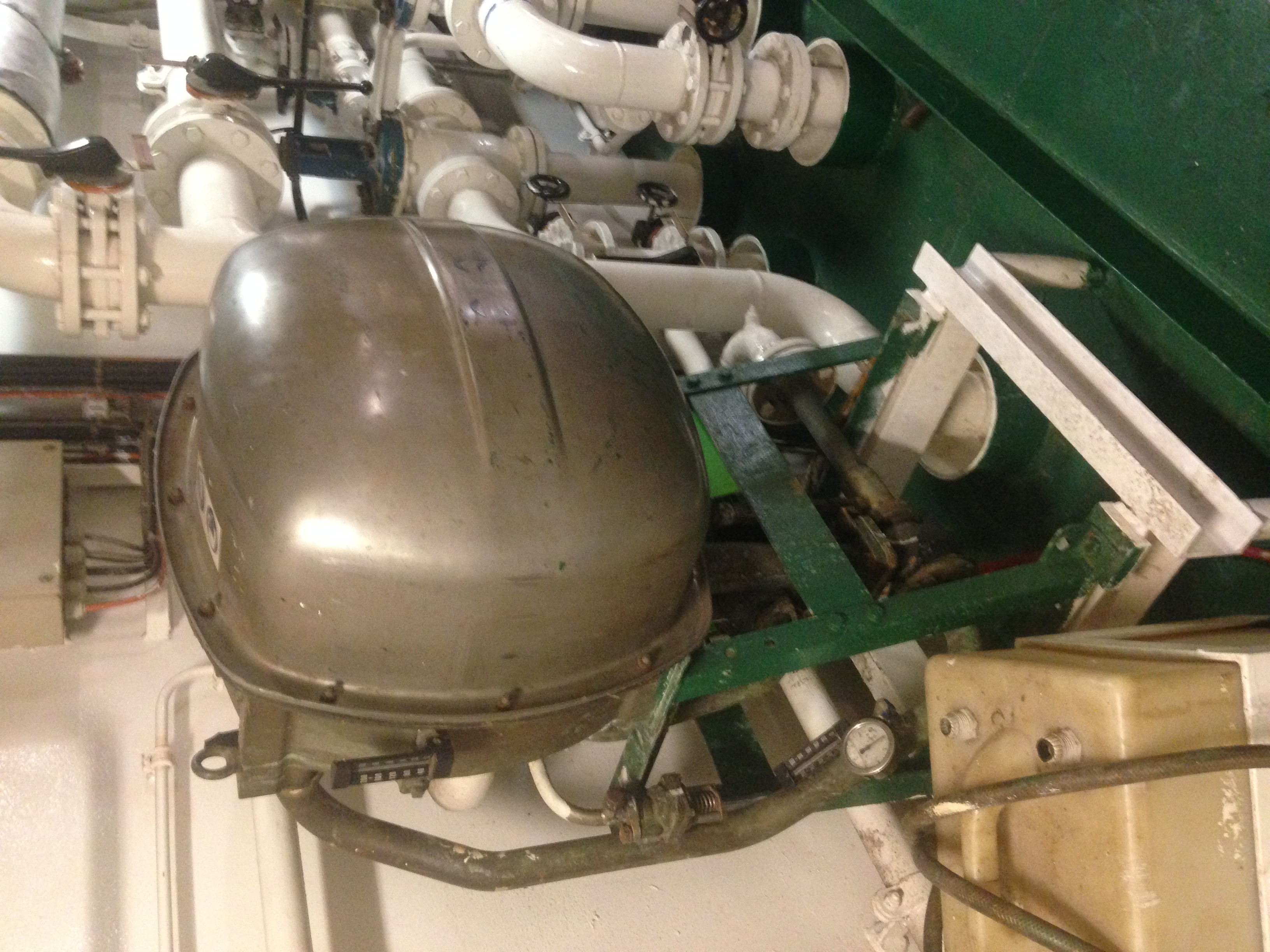 Wirówki Alfa Laval
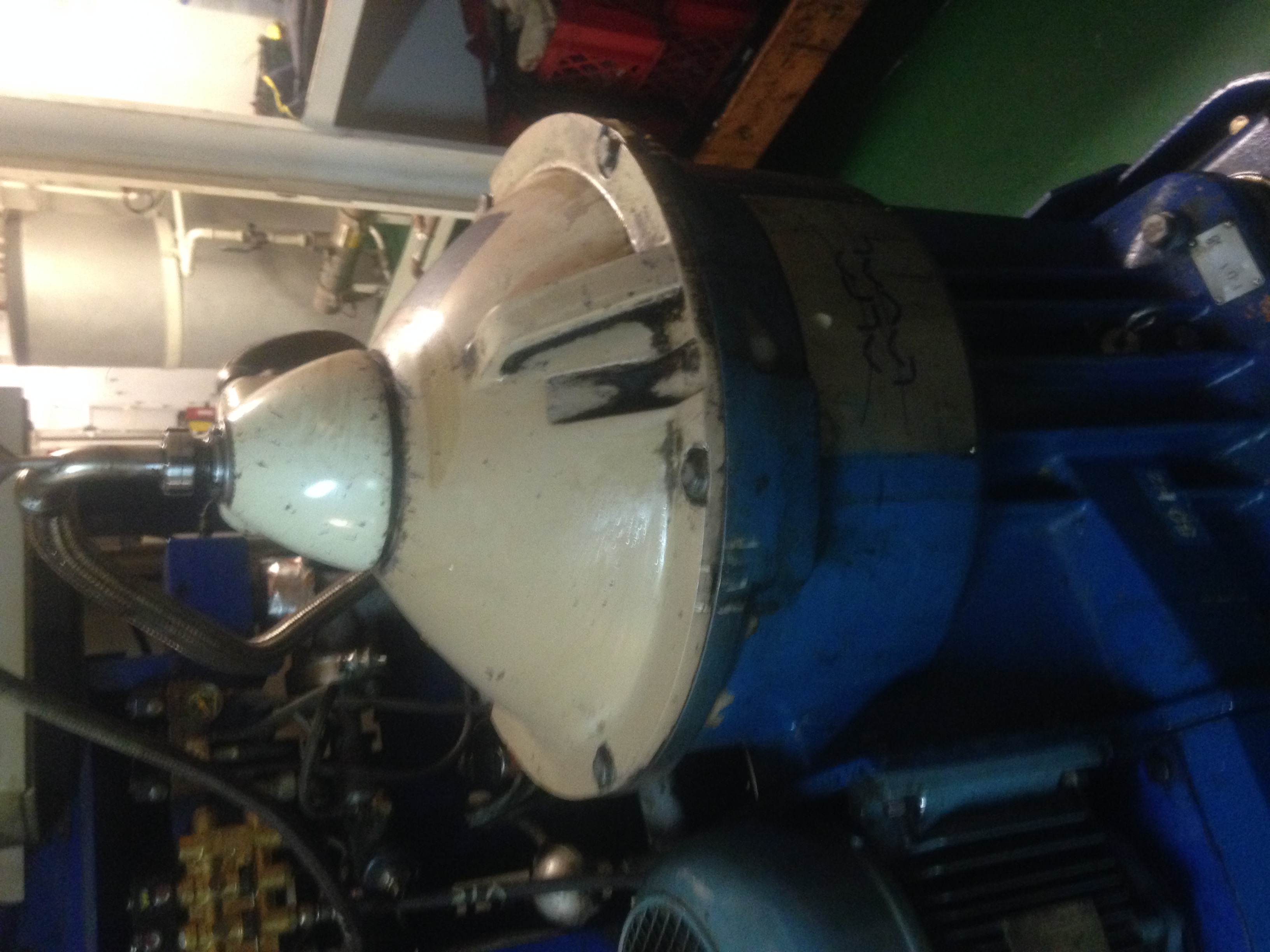 Tłokowe sprężarki powietrzaCopco LT-7-30KE
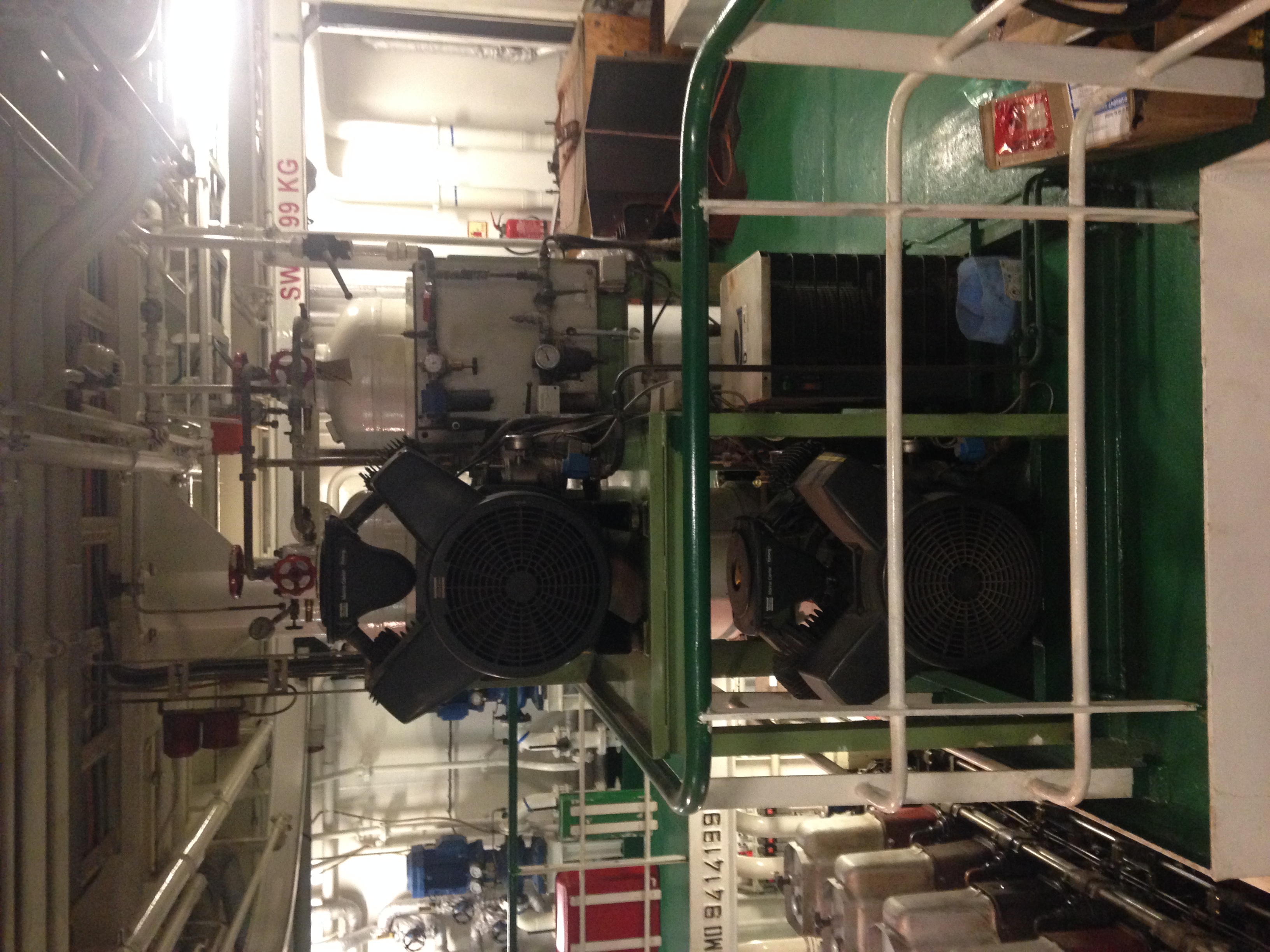 Maszyna sterowa
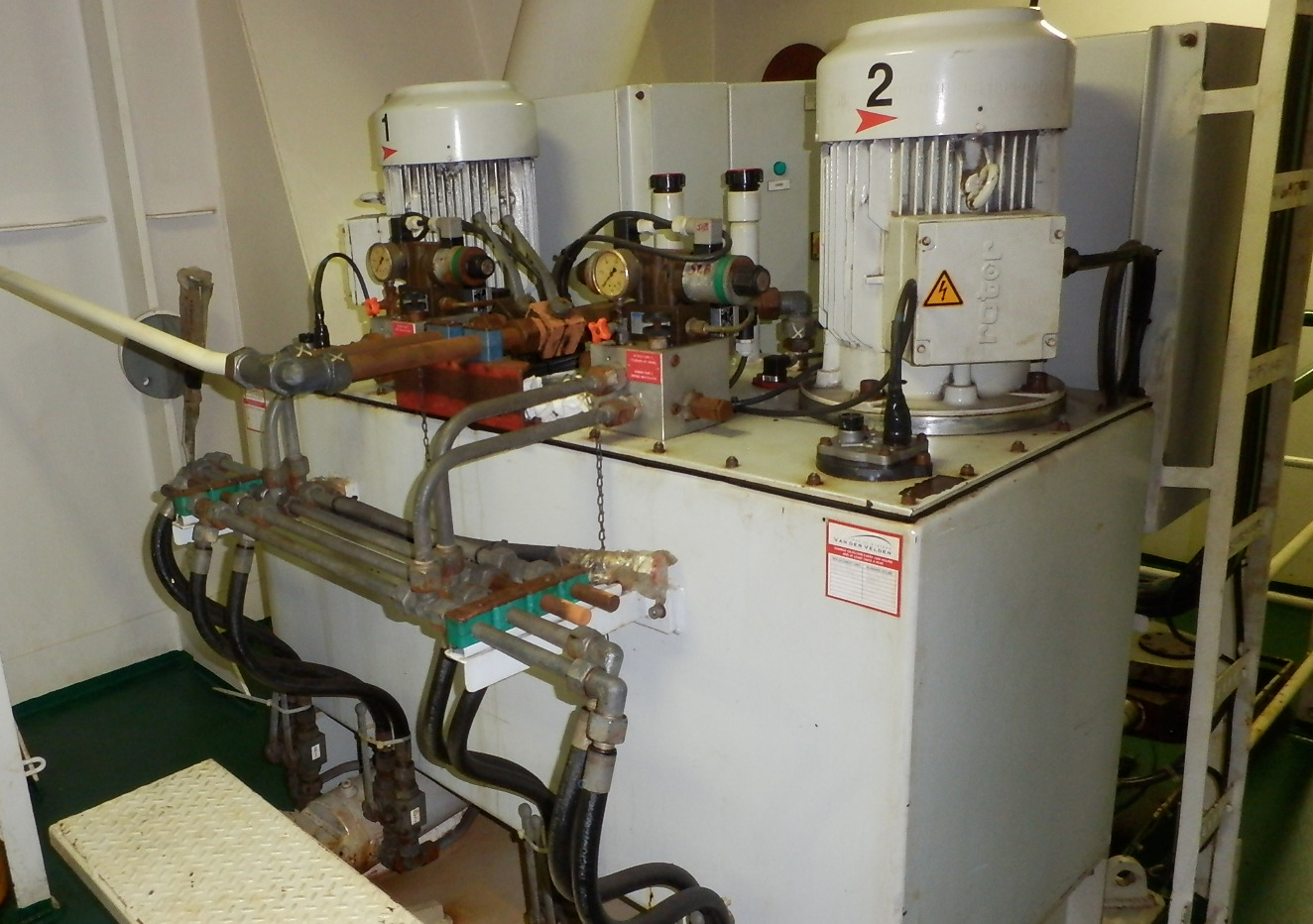 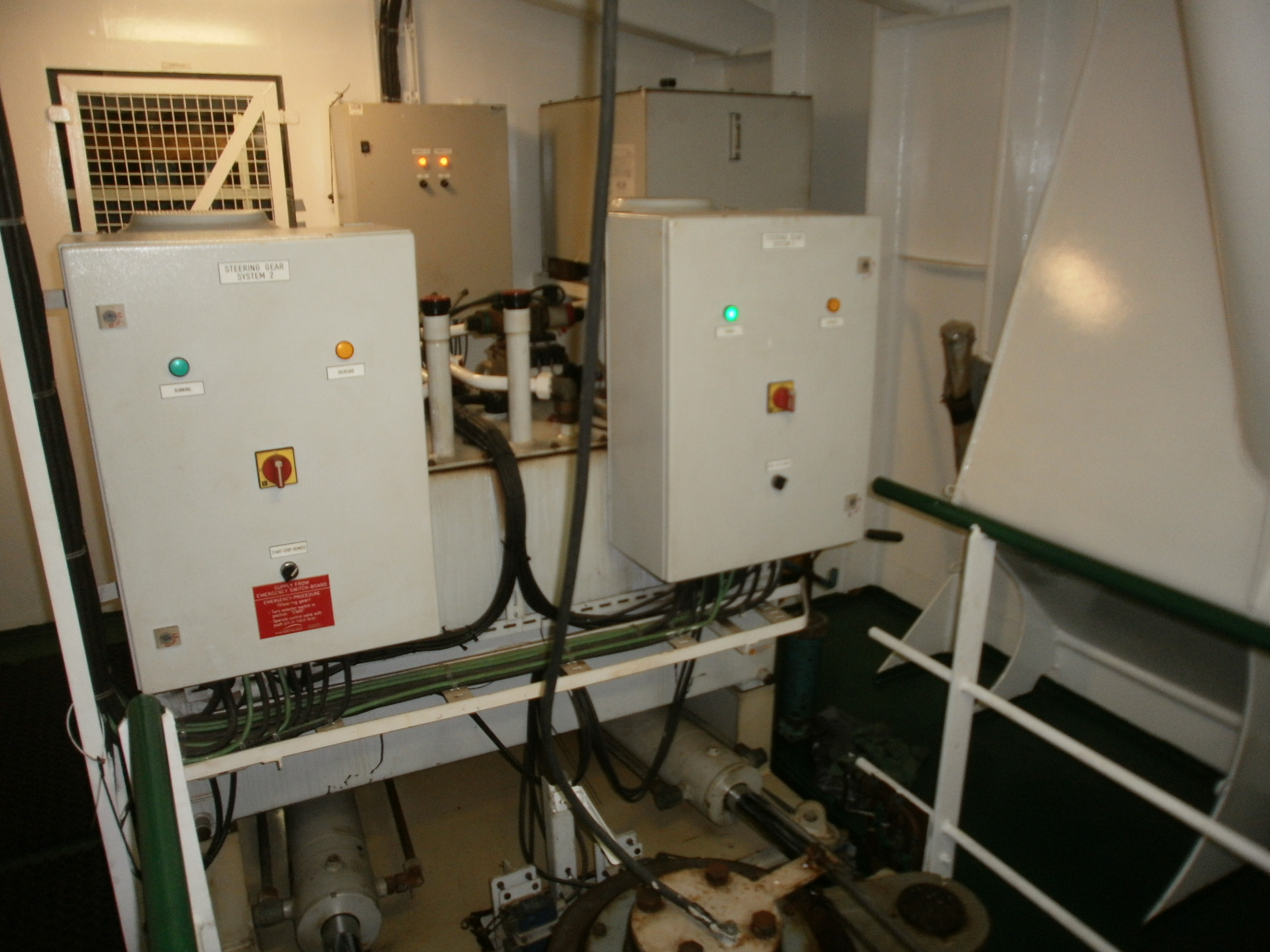 Odolejacz rwo GmbhSkit S
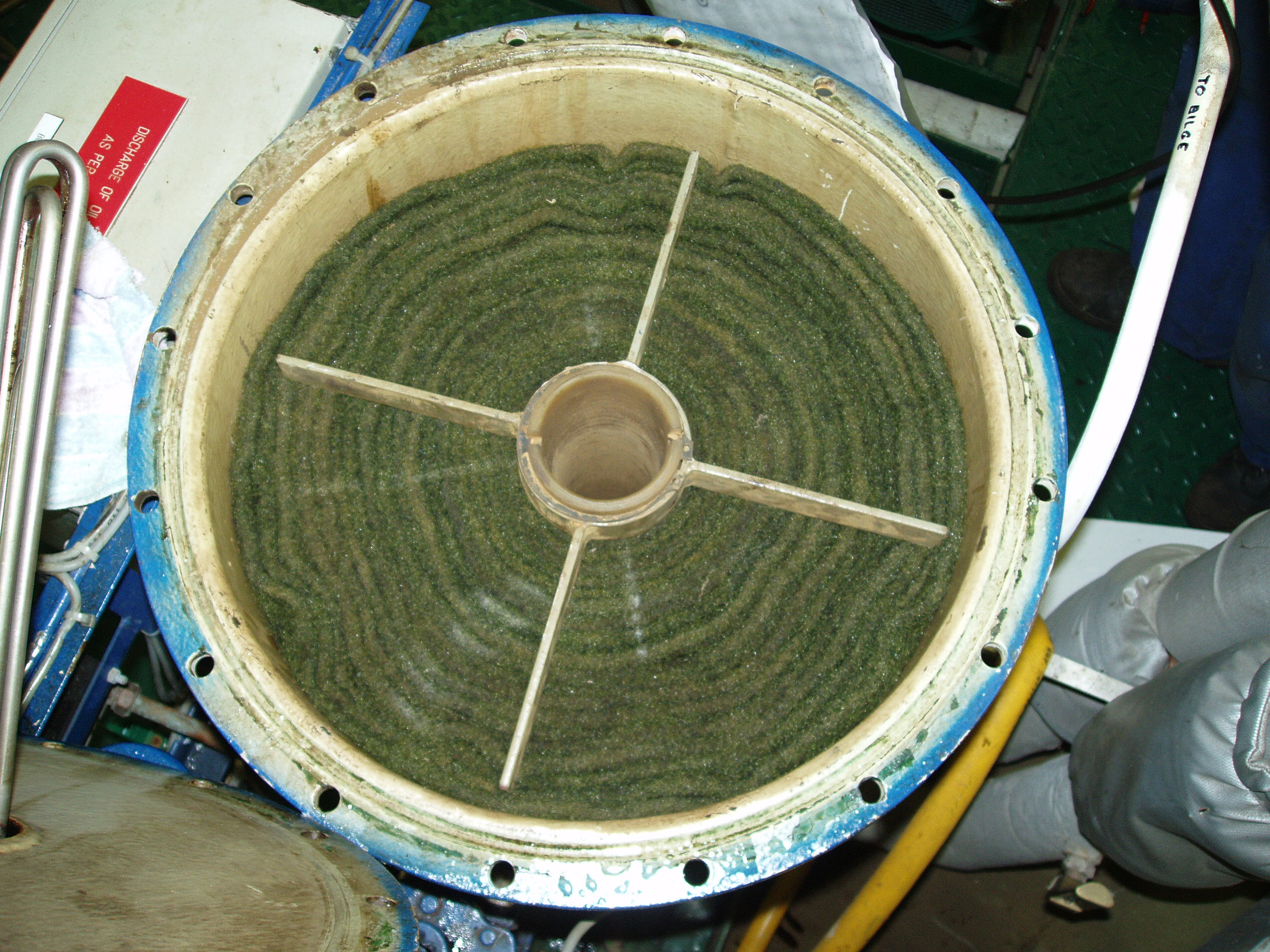 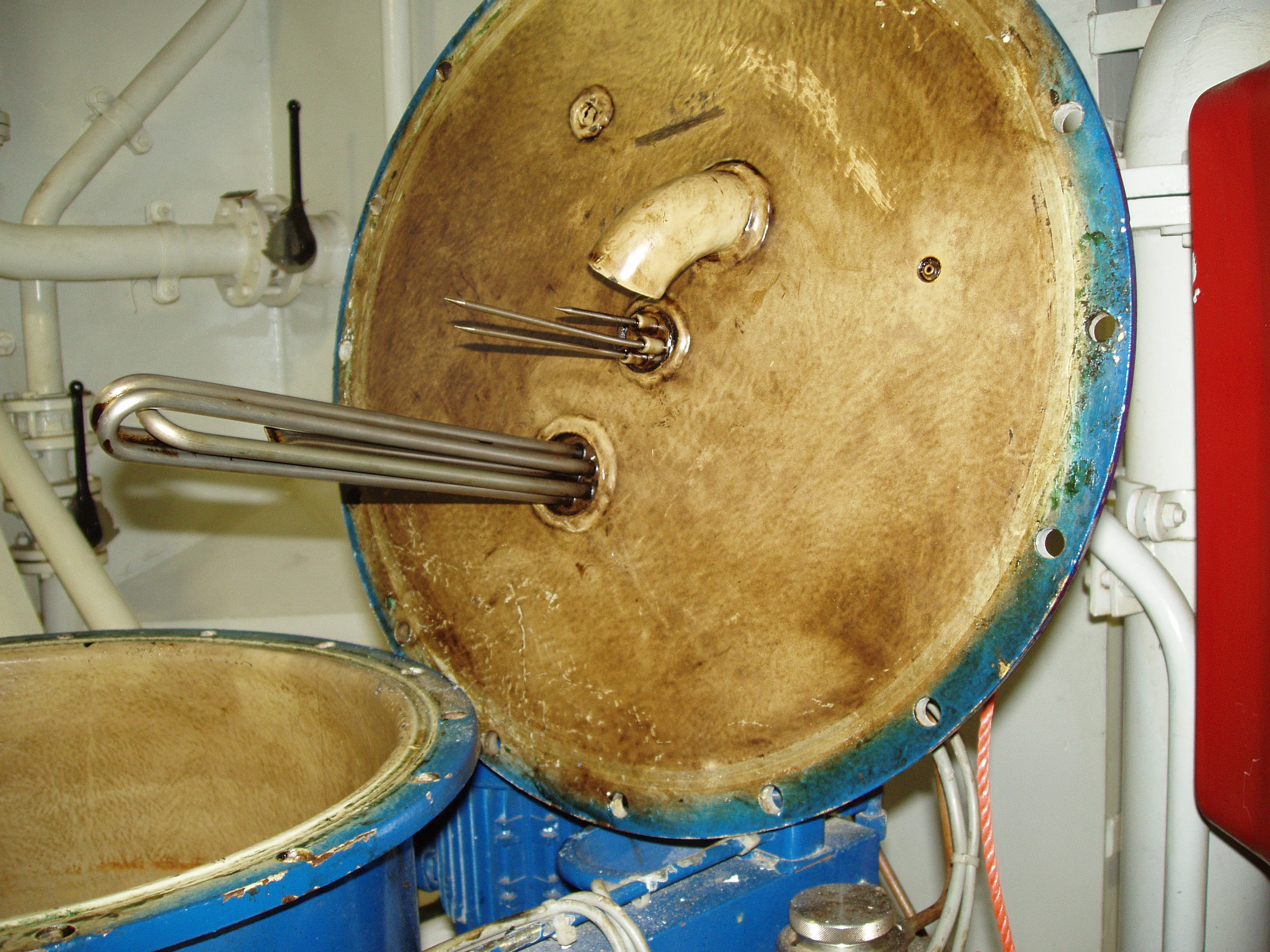 Dziękuję za uwagę